Предметная неделя технологии, музыки, ИЗО, ОБЖ и……
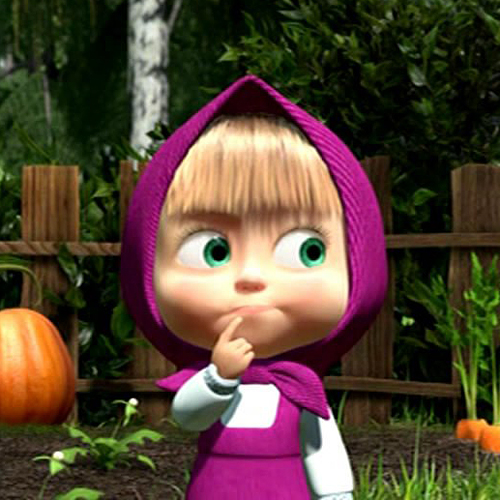 Понедельник 6.02День осознания и подготовки предстоящей предметной недели
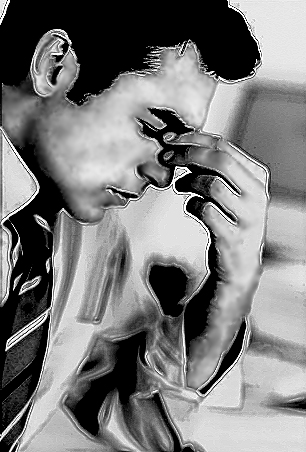 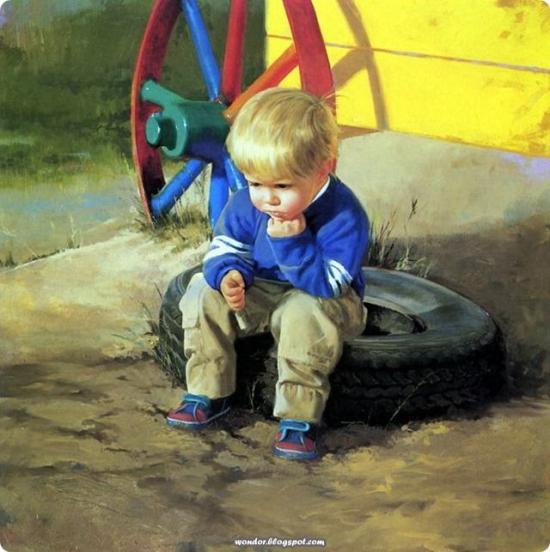 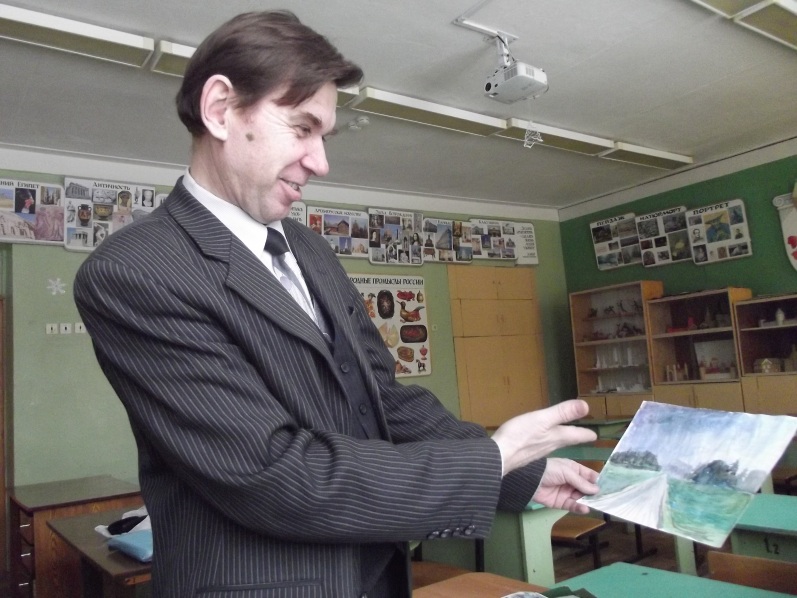 Вторник  5.02Викторина «Знатоки Искусства»(ответственный Орлан В.И.)
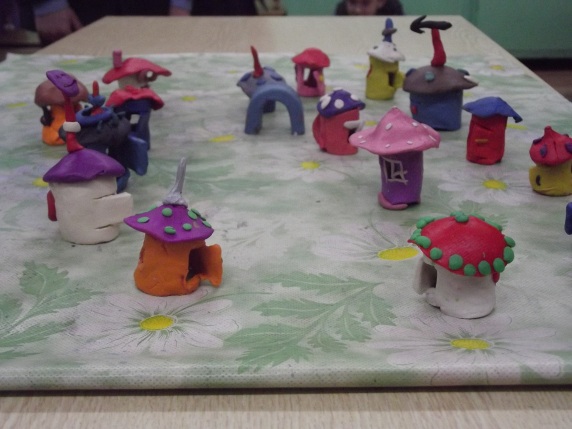 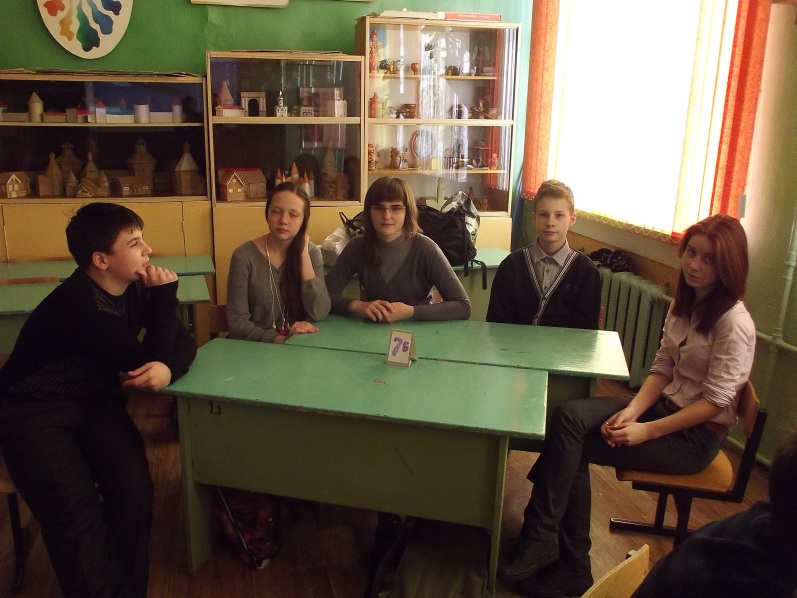 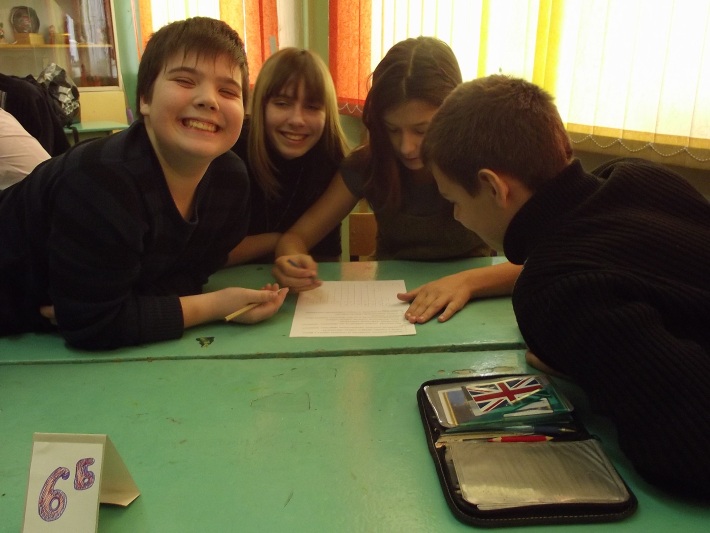 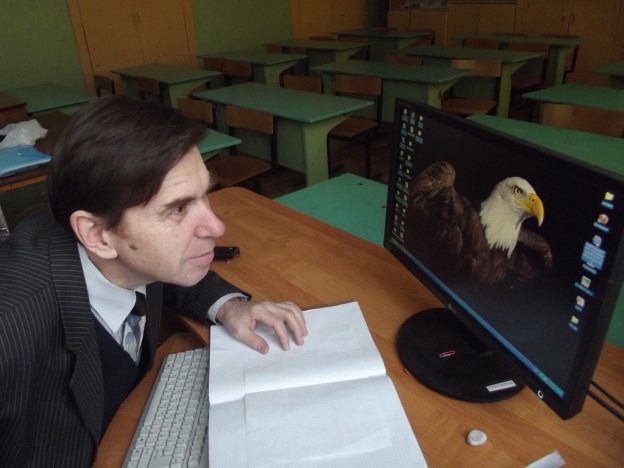 Среда 6.02Второй ежегодный показ мод «Сочиняя мечты»(ответственная Киселева М.В.)
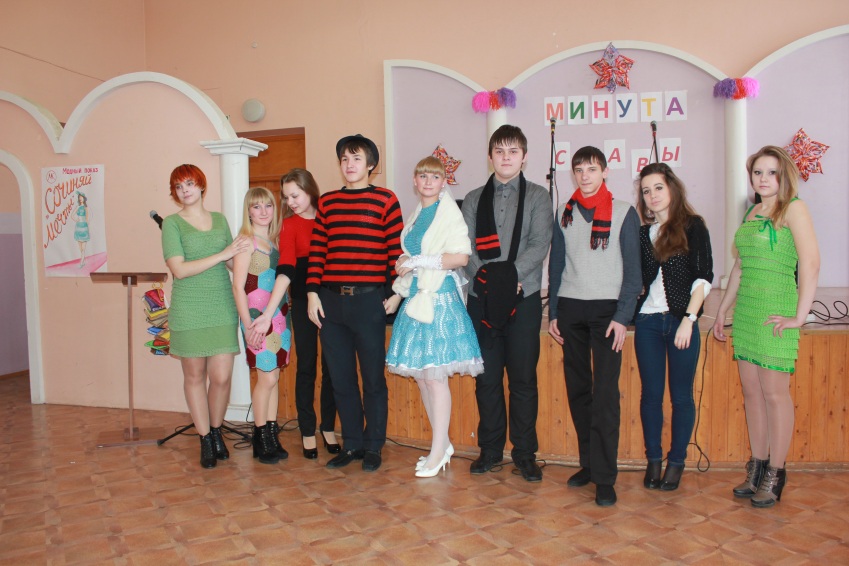 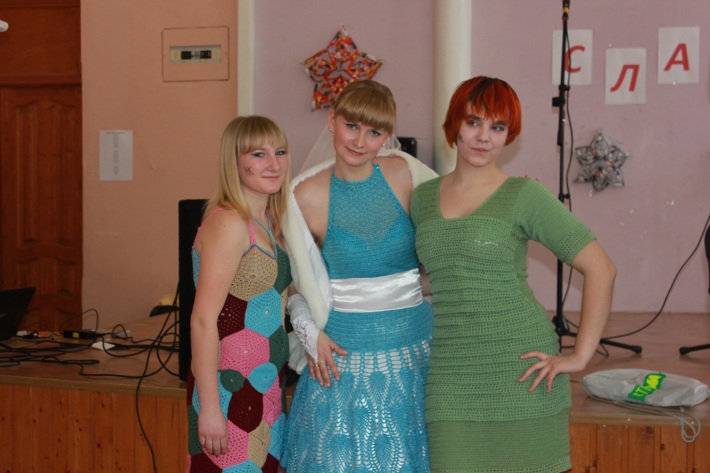 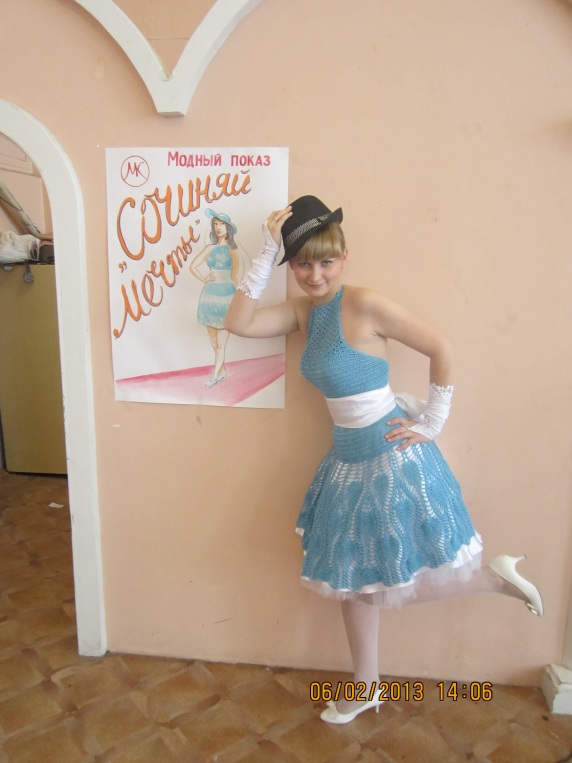 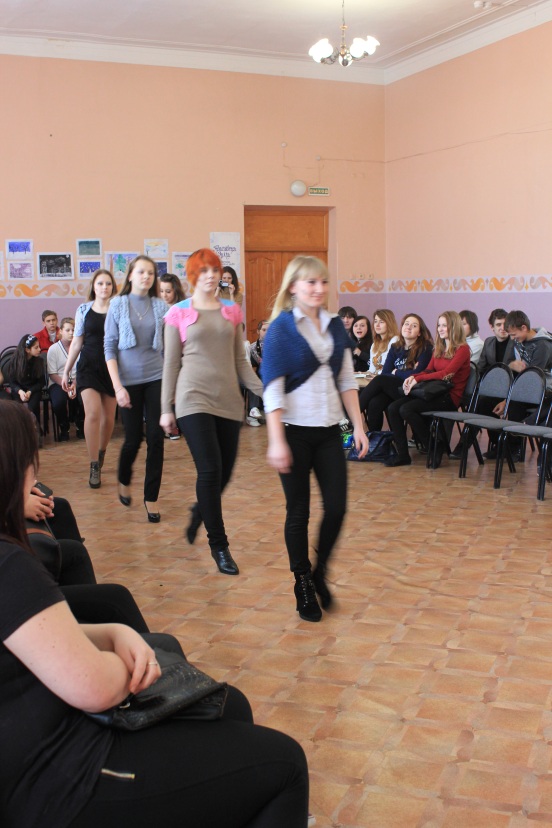 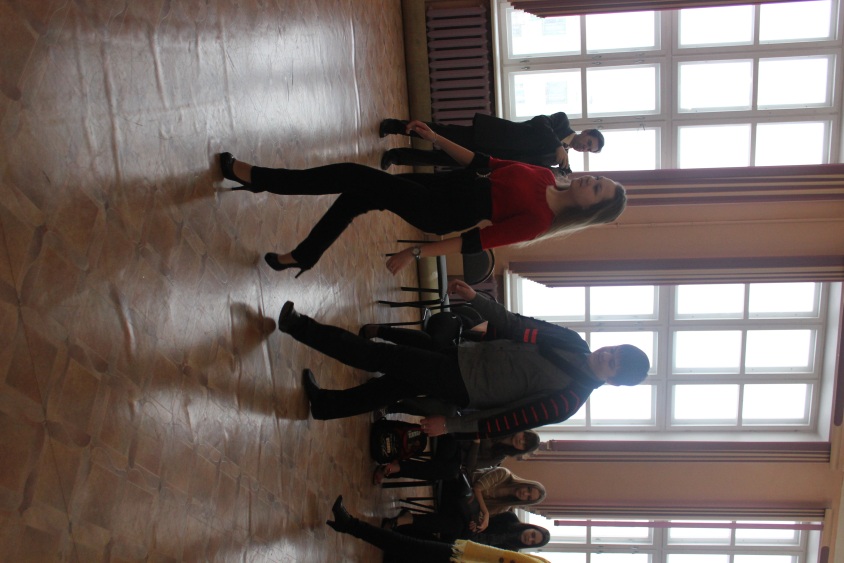 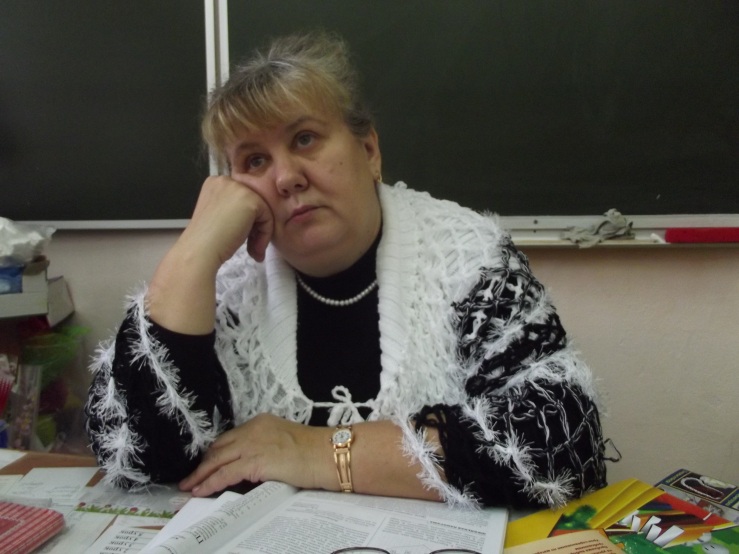 Четверг  7.02Театрализованное представление «Праздник русского самовара»(ответственная Абрамченкова Т.И..)
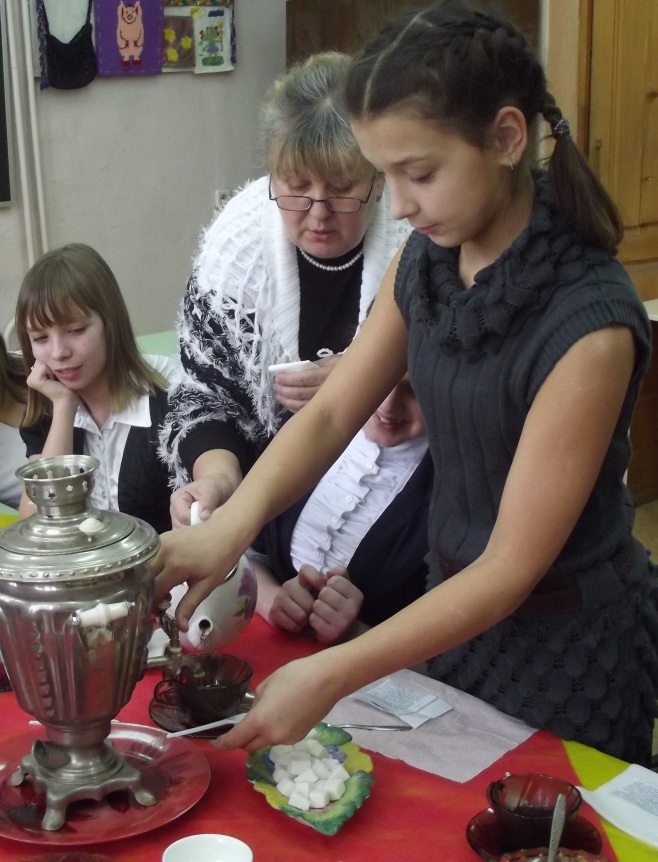 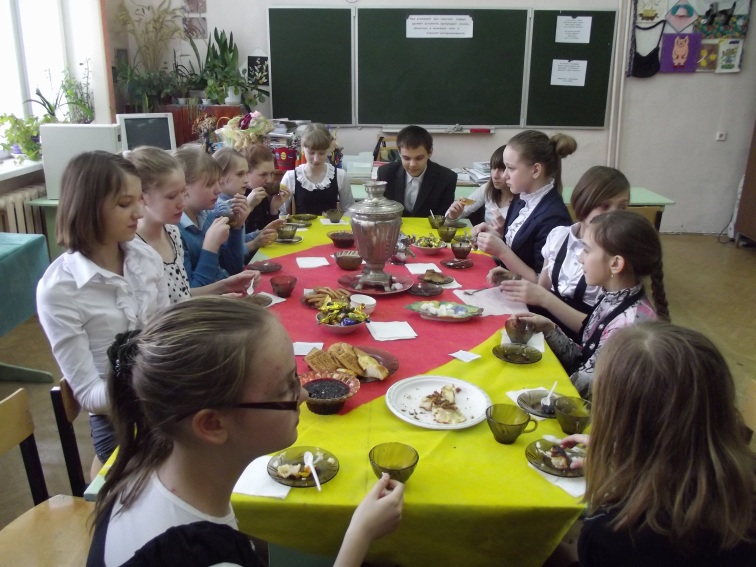 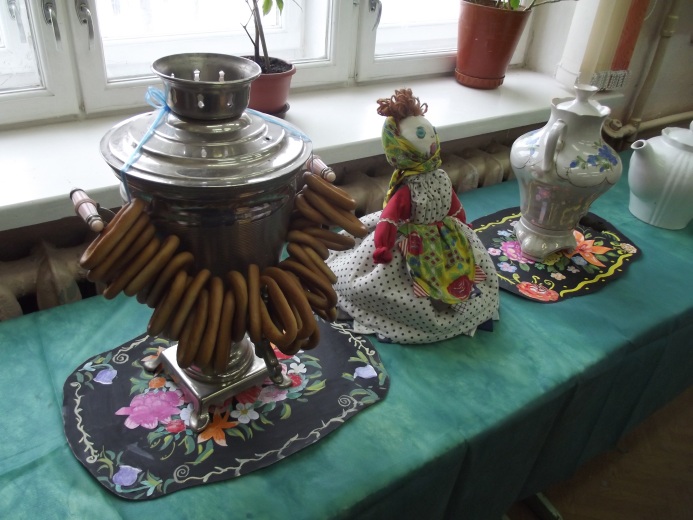 Пятница  8.02Минута славы (ответственная Алексеева Т.К.)
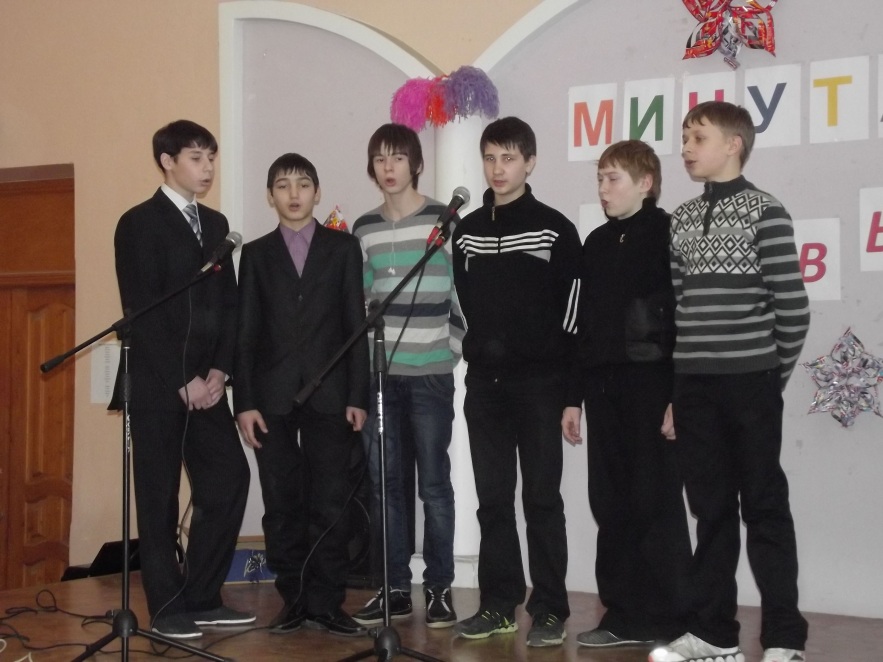 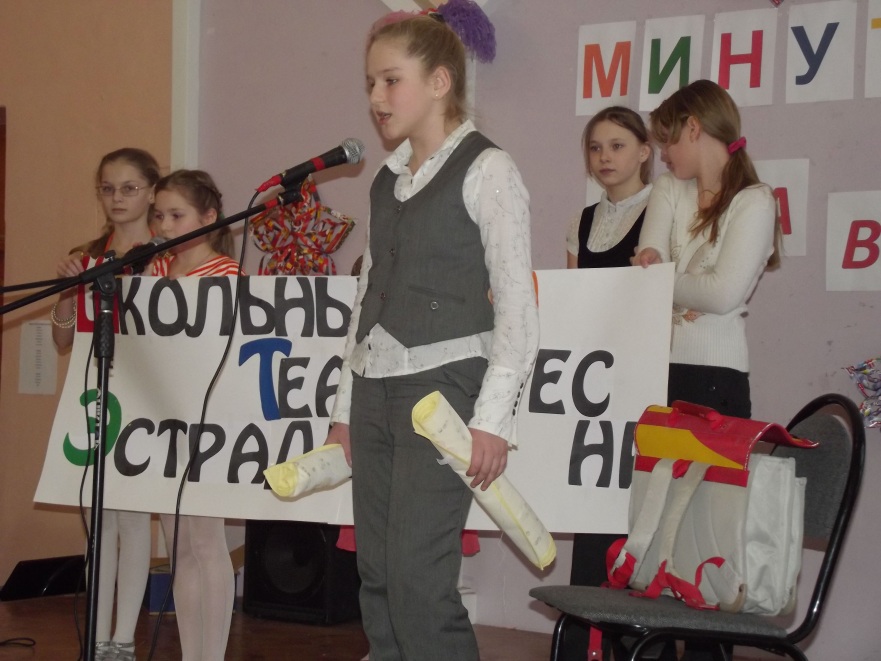 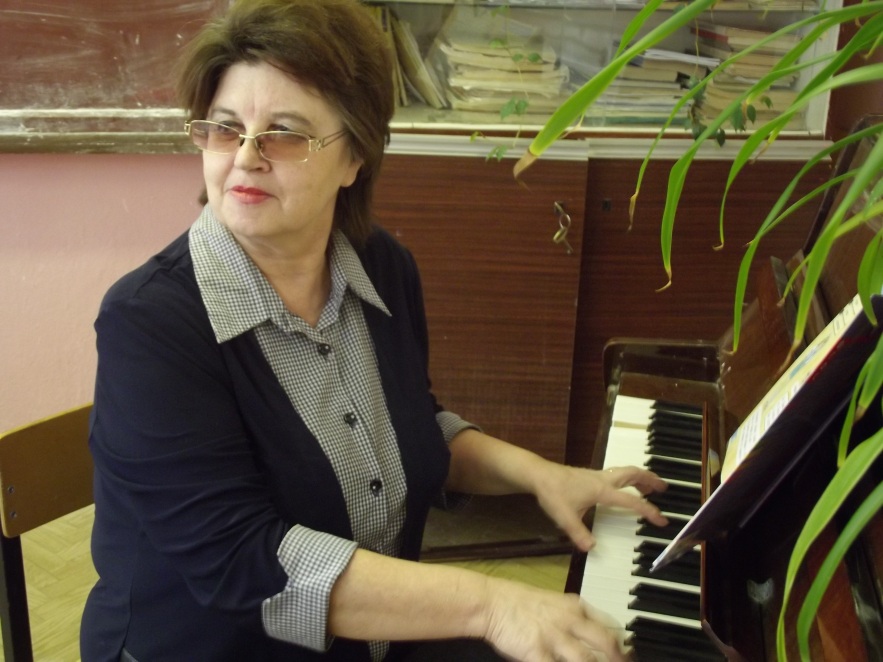 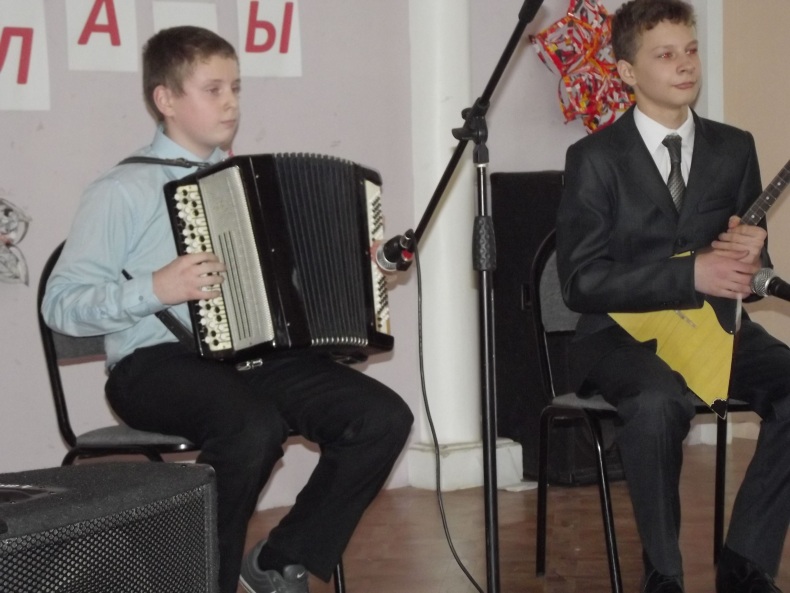 Суббота 9.02Брейн-ринг «Обеспечь Будущую Жизнь знаниями» (ответственный Лежнев В.Н.)
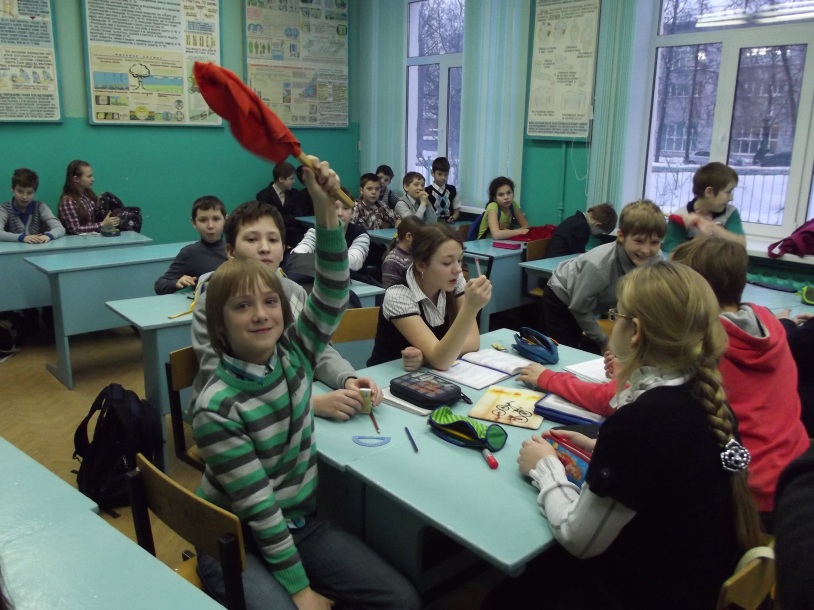 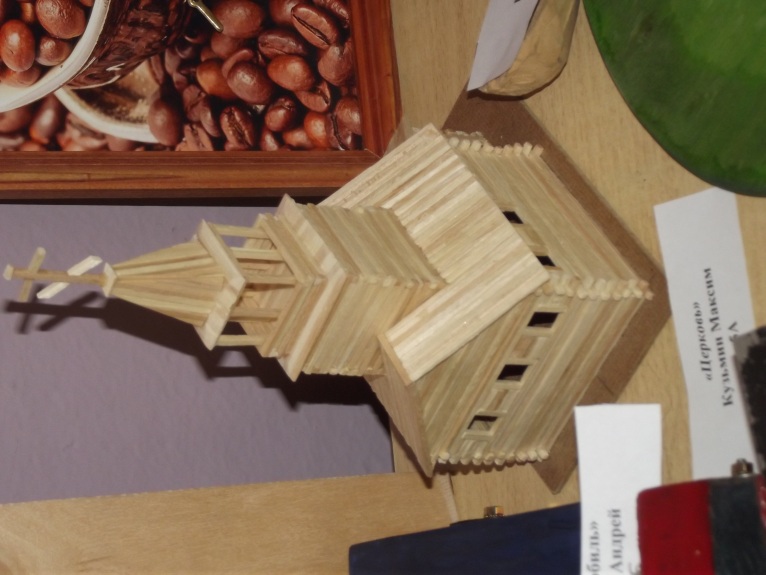 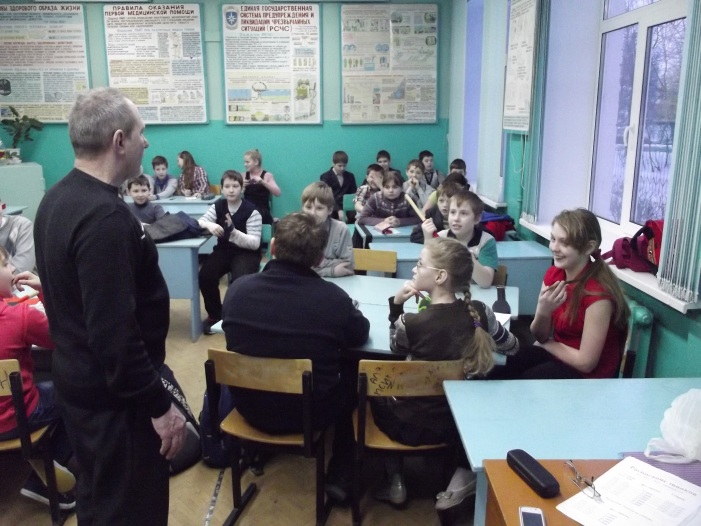 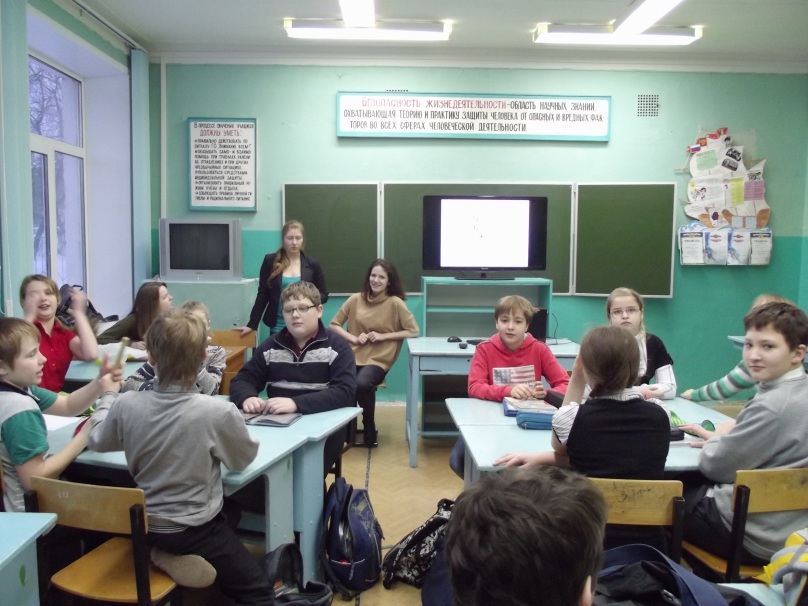 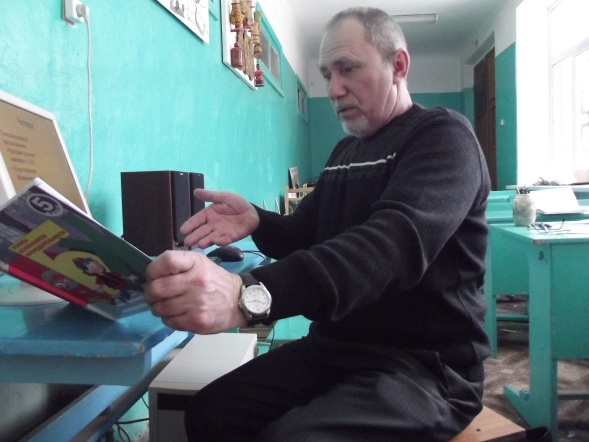 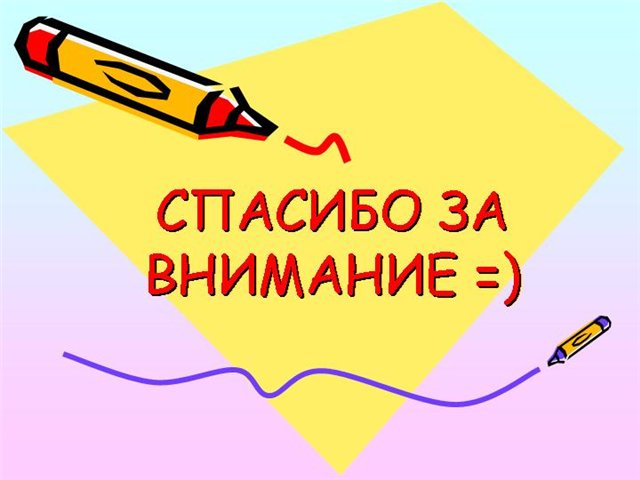